Οδηγίες σύνδεσης στο TEAMS
Γούργουλης Βασίλειος, Ph.D., 
Καθηγητής  Τ.Ε.Φ.Α.Α. – Σ.Ε.Φ.Α.Α. – Δ.Π.Θ. 	

Vassilios Gourgoulis, Ph.D., 
Professor D.P.E.S.S. – S.P.E.S.S. – D.U.Th.
Ανοίξτε το αυτό το αρχείο Power Point 
σε «Προβολή παρουσίασης»
Γούργουλης Βασίλειος, Ph.D., Καθηγητής  Τ.Ε.Φ.Α.Α. – Σ.Ε.Φ.Α.Α. – Δ.Π.Θ. 	Vassilios Gourgoulis, Ph.D., Professor D.P.E.S.S. – S.P.E.S.S. – D.U.Th.
Σύνδεση στο TEAMS από υπολογιστή
Γούργουλης Βασίλειος, Ph.D., Καθηγητής  Τ.Ε.Φ.Α.Α. – Σ.Ε.Φ.Α.Α. – Δ.Π.Θ. 	Vassilios Gourgoulis, Ph.D., Professor D.P.E.S.S. – S.P.E.S.S. – D.U.Th.
Τα εξ αποστάσεως μαθήματα 
του Διδακτορικού κύκλου σπουδών 
θα γίνουν μέσω του TEAMS

σύμφωνα με το πρόγραμμα 
που είναι αναρτημένο στις Ανακοινώσεις 
στην ιστοσελίδα του Τμήματος
http://www.phyed.duth.gr/undergraduate/index.php/el/dstudies
Γούργουλης Βασίλειος, Ph.D., Καθηγητής  Τ.Ε.Φ.Α.Α. – Σ.Ε.Φ.Α.Α. – Δ.Π.Θ. 	Vassilios Gourgoulis, Ph.D., Professor D.P.E.S.S. – S.P.E.S.S. – D.U.Th.
Ανοίξτε αυτό το αρχείο Power Point σε «Προβολή Παρουσίασης».
Για να συμμετέχετε στα σύγχρονα εξ  αποστάσεως μαθήματα 
αφού κάντε αριστερό κλικ εδώ
επιλέξτε «Συνέχεια σε αυτό το πρόγραμμα περιήγησης»

και θα συνδεθείτε στην συνεδρία του ΤEAMS 
(χωρίς να χρειάζεται λογαριασμός
στο Δημοκρίτειο Πανεπιστήμιο Θράκης 
(username@phyed.duth.gr).  
Τέτοιο λογαριασμό θα αποκτήσετε σύντομα, 
λαμβάνοντας σχετικό μήνυμα,
 και θα μπορείτε να τον χρησιμοποιήσετε 
για να εγκαταστήσετε το TEAMS στον υπολογιστή σας.
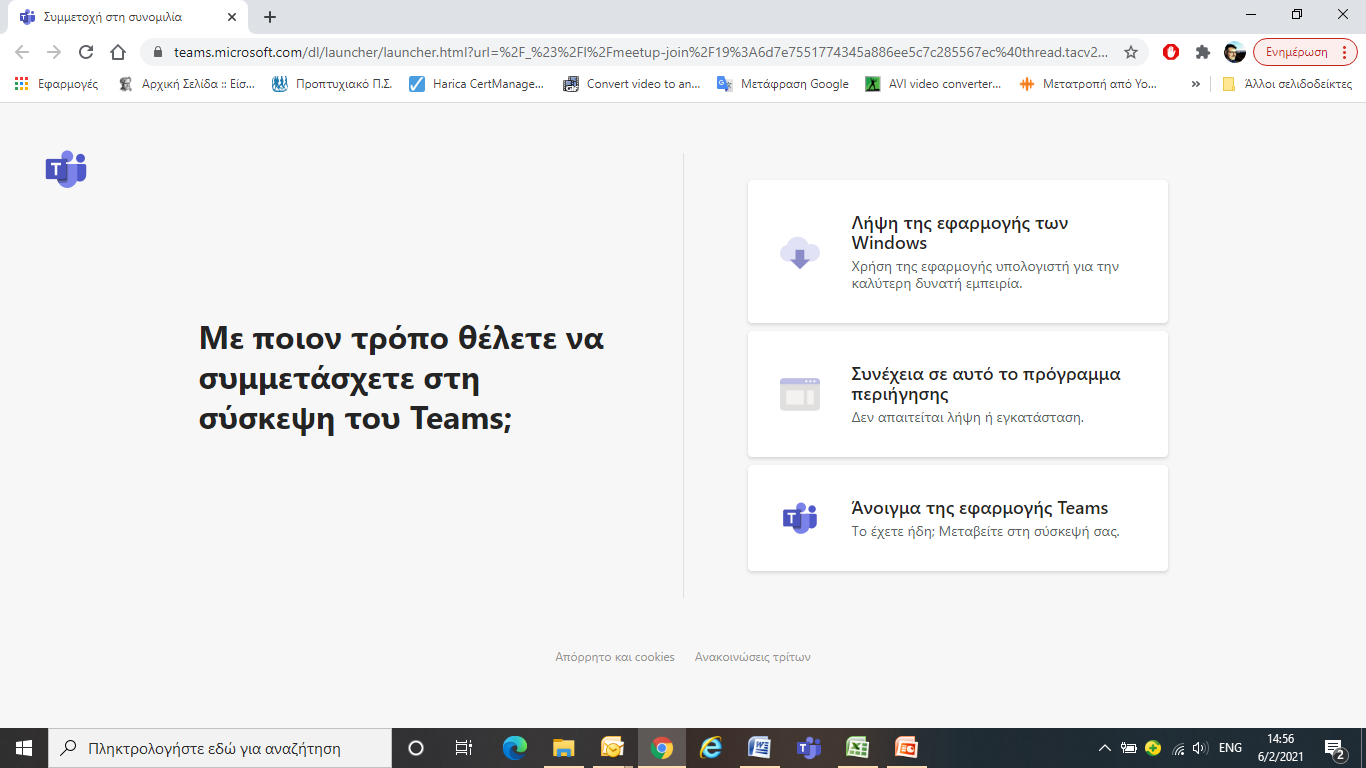 Γούργουλης Βασίλειος, Ph.D., Καθηγητής  Τ.Ε.Φ.Α.Α. – Σ.Ε.Φ.Α.Α. – Δ.Π.Θ. 	Vassilios Gourgoulis, Ph.D., Professor D.P.E.S.S. – S.P.E.S.S. – D.U.Th.
Εισάγεται το όνομά σας: π.χ. Γεωργιάδης Γιώργος
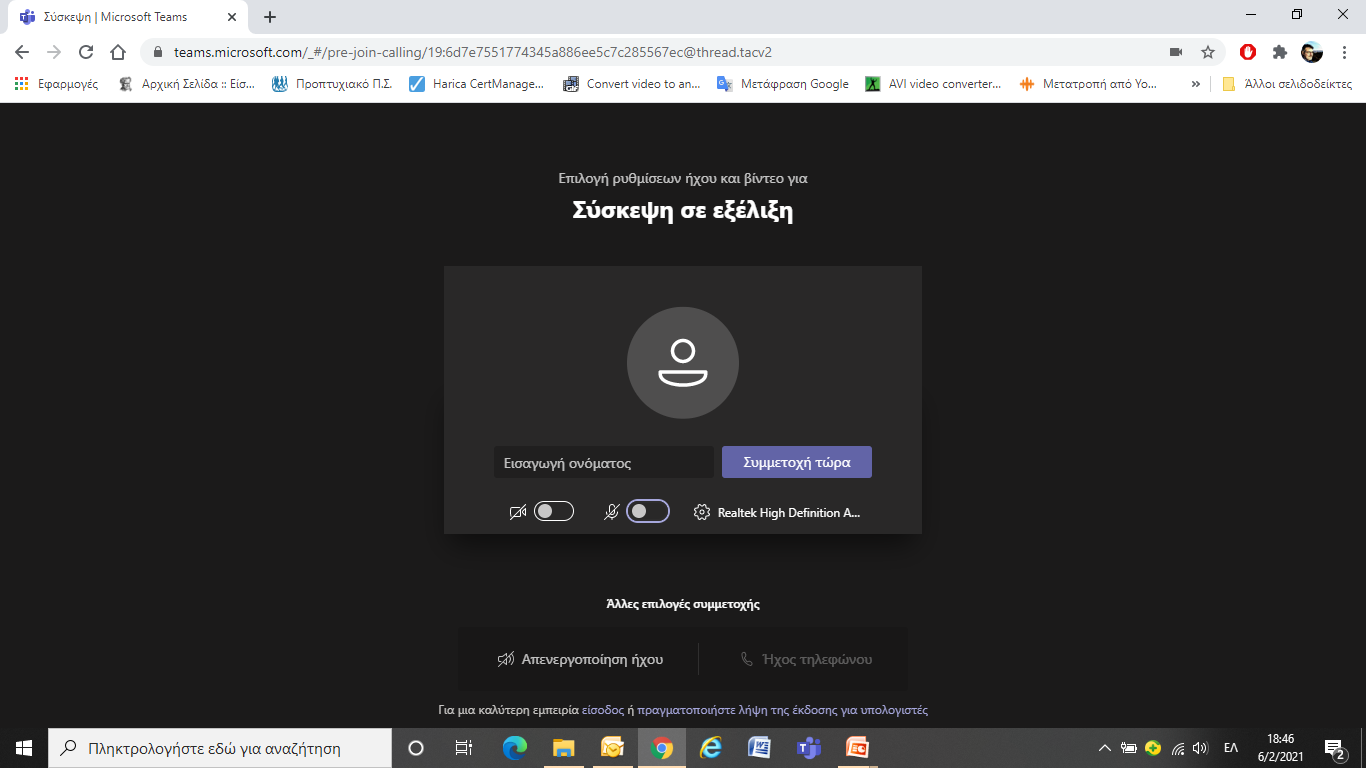 Γούργουλης Βασίλειος, Ph.D., Καθηγητής  Τ.Ε.Φ.Α.Α. – Σ.Ε.Φ.Α.Α. – Δ.Π.Θ. 	Vassilios Gourgoulis, Ph.D., Professor D.P.E.S.S. – S.P.E.S.S. – D.U.Th.
Πατήστε «Συμμετοχή τώρα»
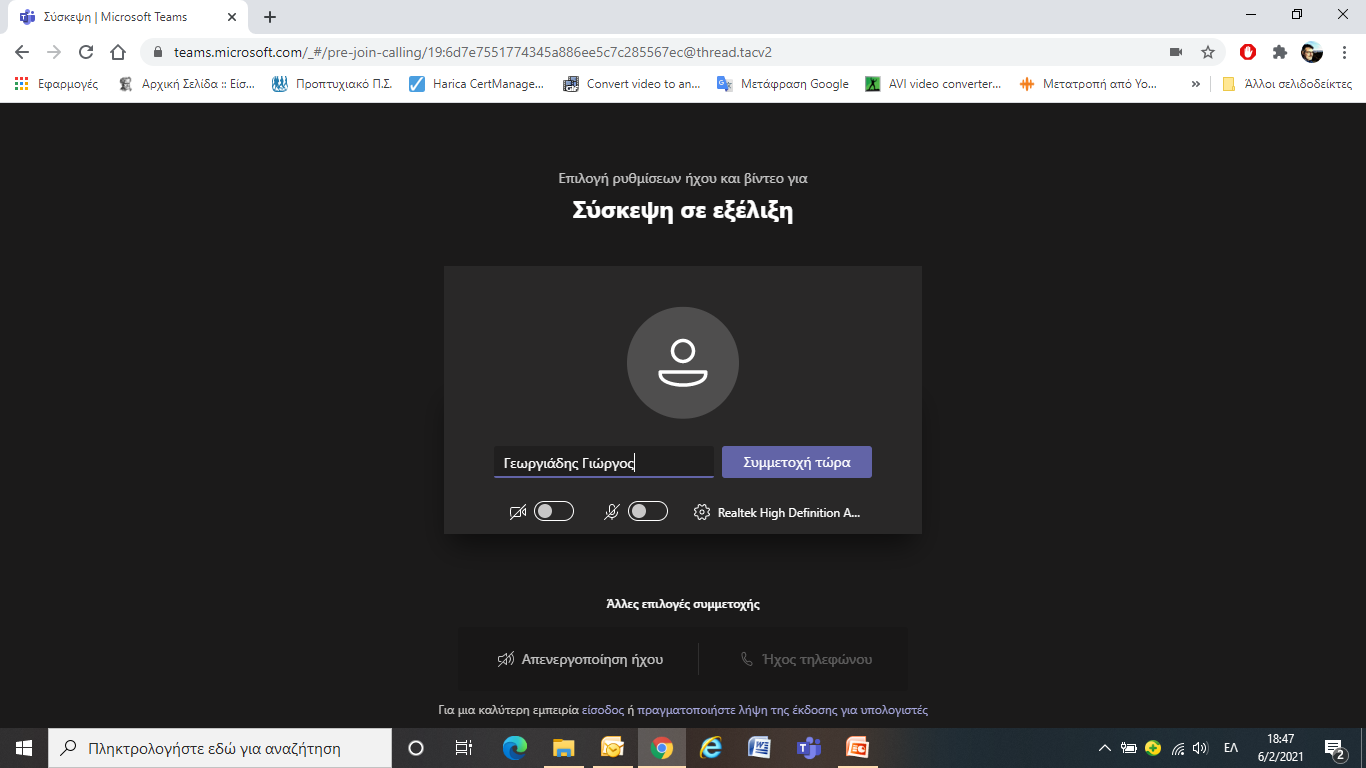 Γούργουλης Βασίλειος, Ph.D., Καθηγητής  Τ.Ε.Φ.Α.Α. – Σ.Ε.Φ.Α.Α. – Δ.Π.Θ. 	Vassilios Gourgoulis, Ph.D., Professor D.P.E.S.S. – S.P.E.S.S. – D.U.Th.
Συνδεθήκατε !!!
 Περιμένετε την έναρξη της «σύσκεψης»
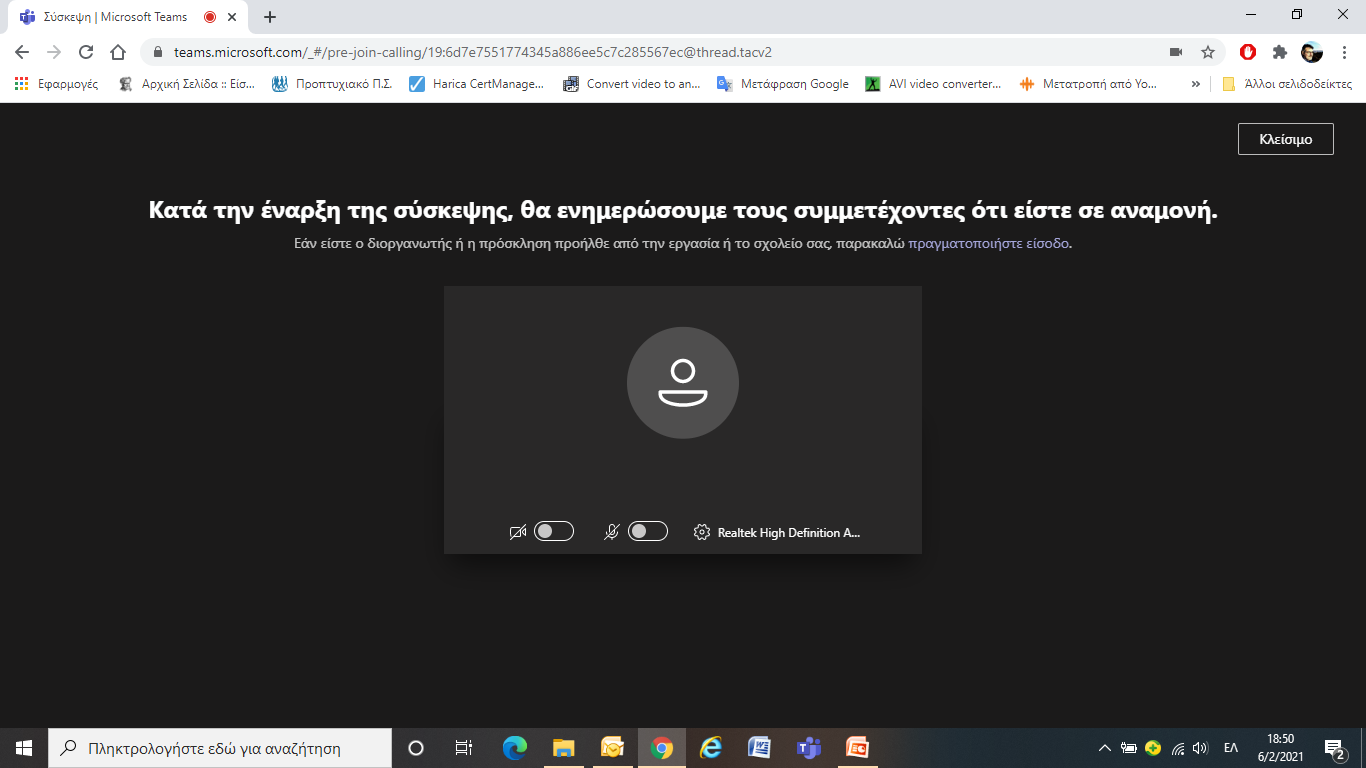 Γούργουλης Βασίλειος, Ph.D., Καθηγητής  Τ.Ε.Φ.Α.Α. – Σ.Ε.Φ.Α.Α. – Δ.Π.Θ. 	Vassilios Gourgoulis, Ph.D., Professor D.P.E.S.S. – S.P.E.S.S. – D.U.Th.
Σύνδεση στο TEAMS από κινητό
Γούργουλης Βασίλειος, Ph.D., Καθηγητής  Τ.Ε.Φ.Α.Α. – Σ.Ε.Φ.Α.Α. – Δ.Π.Θ. 	Vassilios Gourgoulis, Ph.D., Professor D.P.E.S.S. – S.P.E.S.S. – D.U.Th.
Επιλέγετε «άνοιγμα» 
με τον φυλλομετρητή σας (browser)
Ανοίγεται το e-mail στο κινητό σας
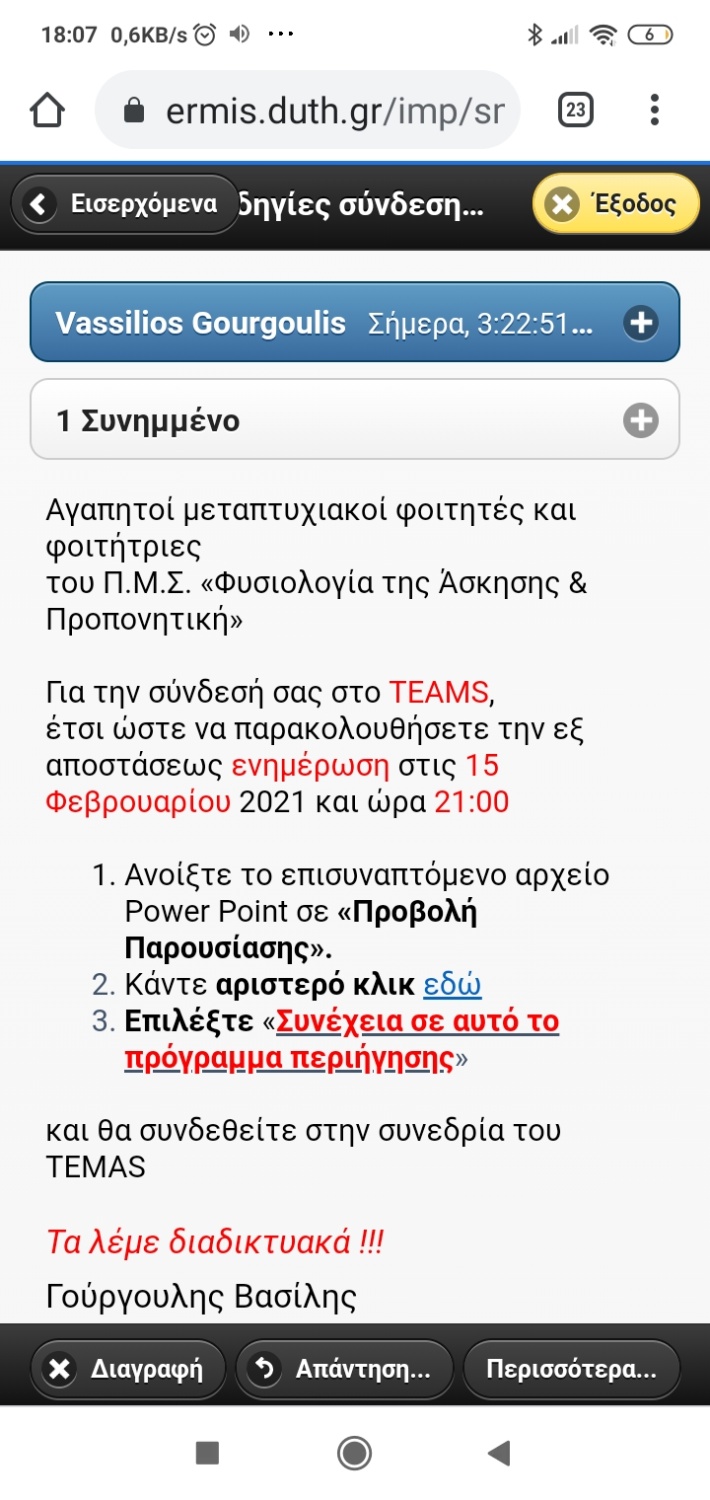 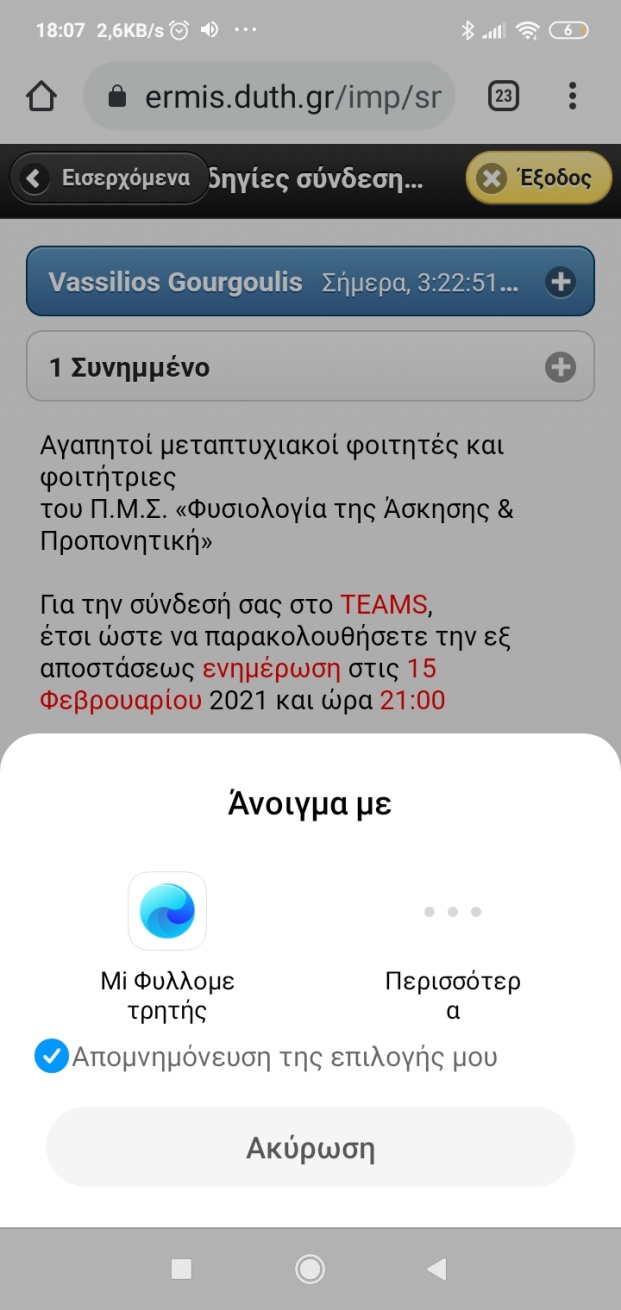 1
2
Γούργουλης Βασίλειος, Ph.D., Καθηγητής  Τ.Ε.Φ.Α.Α. – Σ.Ε.Φ.Α.Α. – Δ.Π.Θ. 	Vassilios Gourgoulis, Ph.D., Professor D.P.E.S.S. – S.P.E.S.S. – D.U.Th.
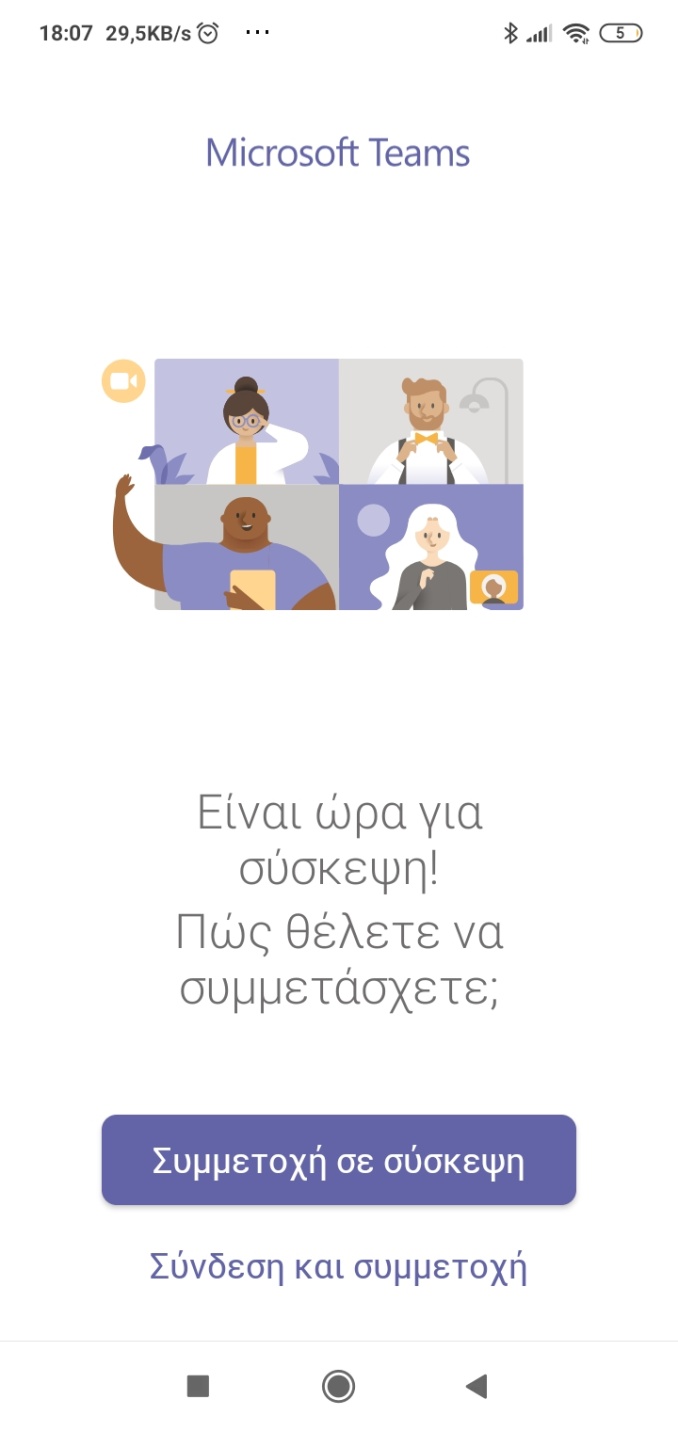 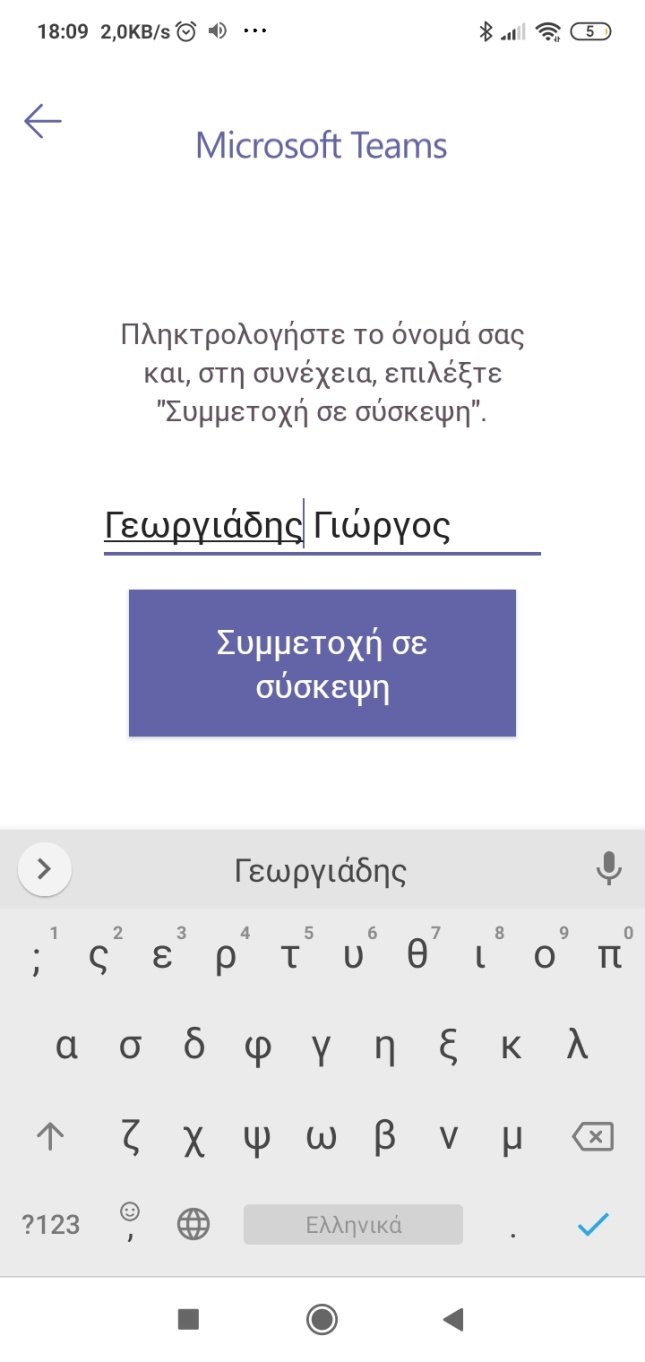 4
5
3
Γούργουλης Βασίλειος, Ph.D., Καθηγητής  Τ.Ε.Φ.Α.Α. – Σ.Ε.Φ.Α.Α. – Δ.Π.Θ. 	Vassilios Gourgoulis, Ph.D., Professor D.P.E.S.S. – S.P.E.S.S. – D.U.Th.
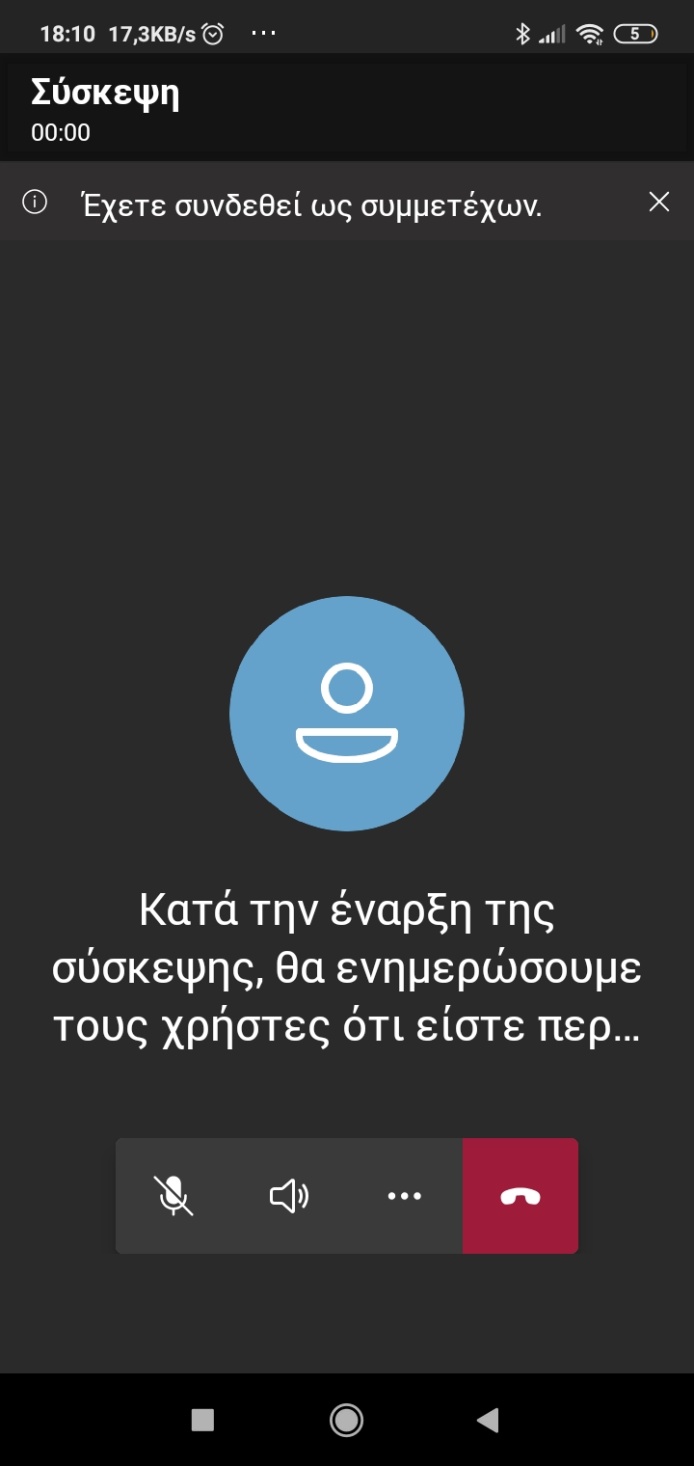 6
Συνδεθήκατε !!!
 Περιμένετε την έναρξη της «σύσκεψης»
Γούργουλης Βασίλειος, Ph.D., Καθηγητής  Τ.Ε.Φ.Α.Α. – Σ.Ε.Φ.Α.Α. – Δ.Π.Θ. 	Vassilios Gourgoulis, Ph.D., Professor D.P.E.S.S. – S.P.E.S.S. – D.U.Th.
Θα τα πούμε ΚΑΙ διαδικτυακά !!!

Καλή αρχή !!!
Γούργουλης Βασίλειος, Ph.D., Καθηγητής  Τ.Ε.Φ.Α.Α. – Σ.Ε.Φ.Α.Α. – Δ.Π.Θ. 	Vassilios Gourgoulis, Ph.D., Professor D.P.E.S.S. – S.P.E.S.S. – D.U.Th.